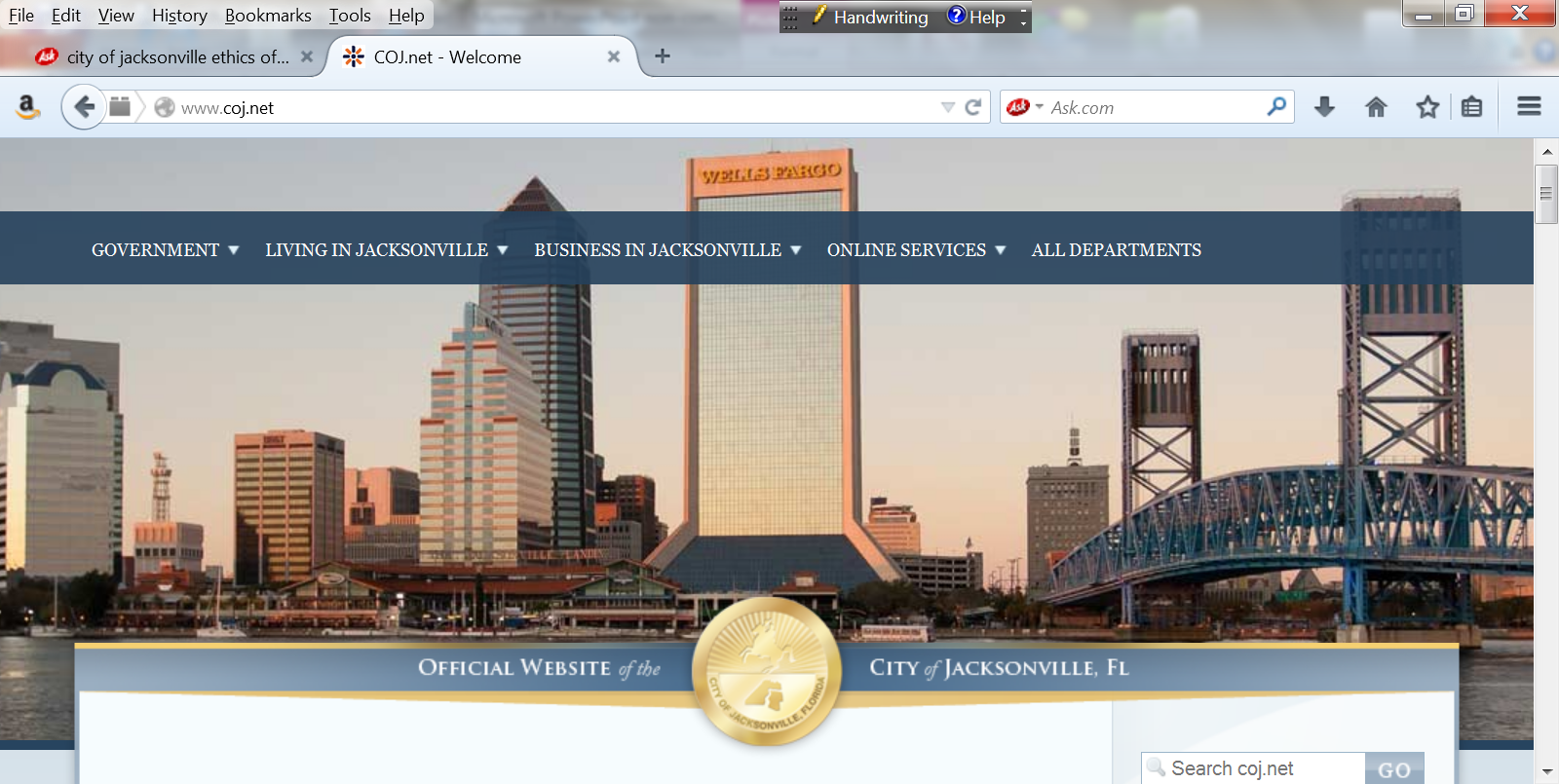 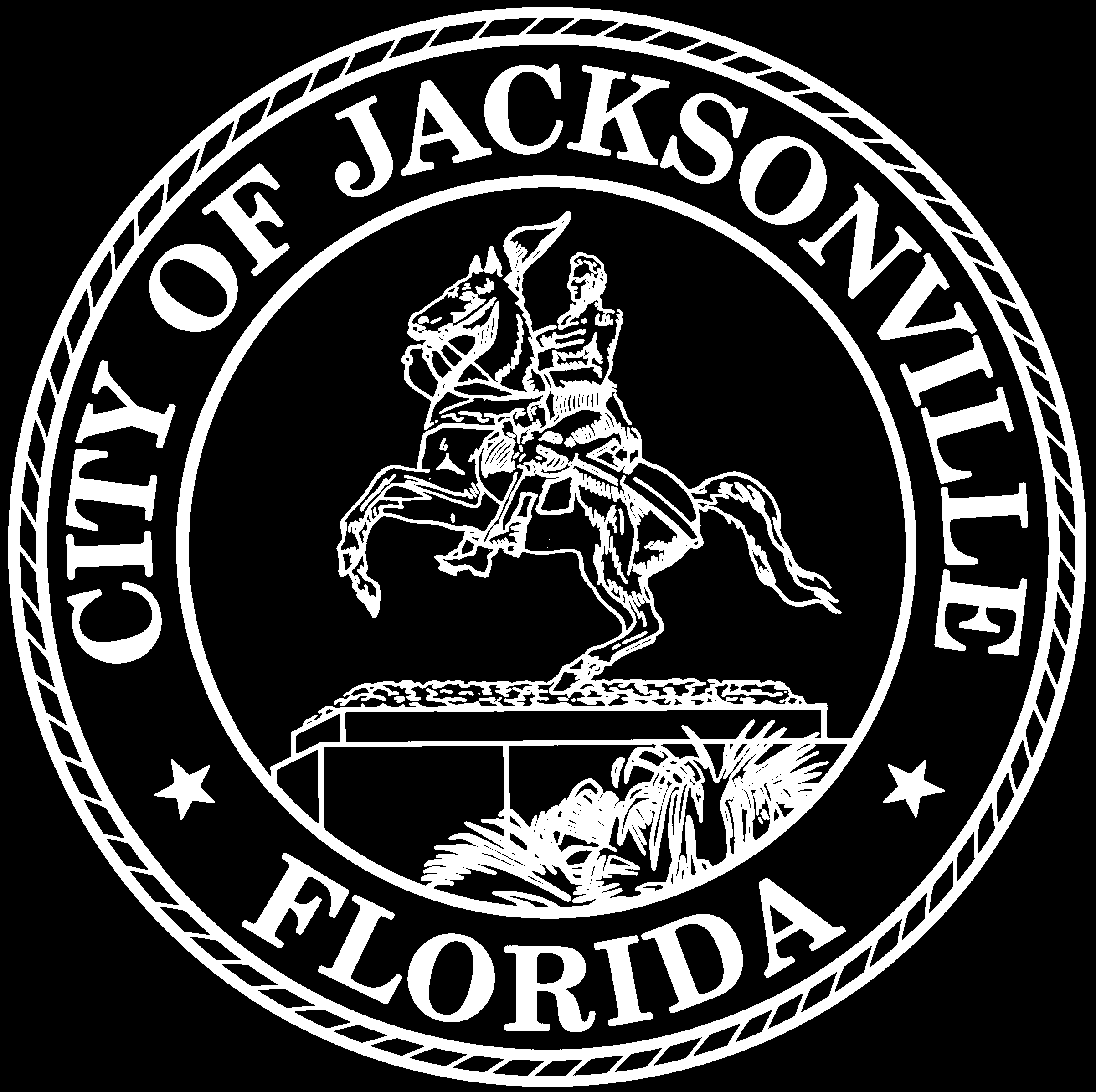 Office of Inspector General
“Enhancing Public Trust in Government Through Independent and Responsible Oversight”
Activities Update
October 1, 2020 - September 30, 2021
Activities under former Inspector General

& 
Recent  Actions
January 6, 2022
Interim Inspector General 
Sheryl Goodman
Chapter 602; Part 3Inspector General
Jacksonville Code of Ordinances
Sec. 602.303. Duties and Functions. 

(n) Issue an annual report to the Ethics Commission, the Inspector General Selection and Retention Committee, Mayor, the Council and deliver to the full City Council and the Inspector General Selection and Retention Committee a verbal briefing on activities of the Office every six months.
October  1, 2020  – September 30, 2021
Correspondences Handled (170)
Represents the number of written communications sent to the OIG, to include allegations of waste, fraud and abuse.
Management Referrals: 58
Closed No Further Action: 56
Investigations Unit Activity: 47
Preliminary Reviews – 29
Referred to OIG Contract Oversight – 11
Investigation Reports – 3
Referred to OIG Audit – 2
Corrective Action Memorandums – 2
Non-Jurisdiction Referral: 5 
Management Inquiry: 4
October 1, 2020 – September 30, 2021
Return On Investment

Corrective Action (CA) Recommendations:  38
Number of CA’s Accepted:  100%
Number of CA’s Implemented: 35
Number of CA’s Pending: 3
Questioned, Identified and/or Recovered Costs:  $74,895
Audits (Identified) - $53,297
Investigations (Identified) - $15,875
Investigative Costs (Recovered):  $5,723
OIG Impact
Inspector General Overview
Inspector General Responsibilities
Promote accountability, efficiency, integrity, and transparency in government;
Prevent and detect fraud, waste, abuse, inefficiencies and mismanagement;
Conduct audits, investigations and contract oversight reviews;
Provide independent oversight; and
Receive full and unrestricted access to the records.
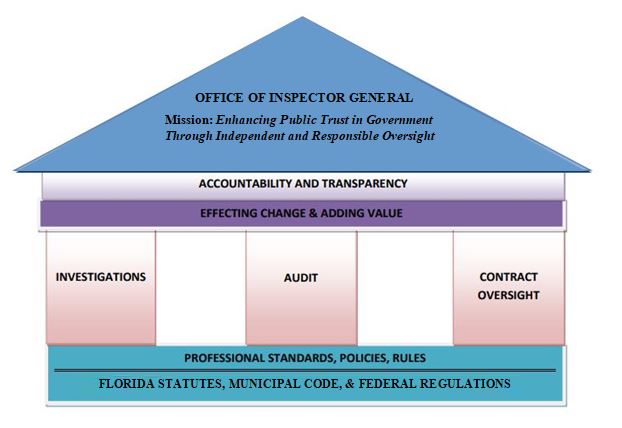 Foundation
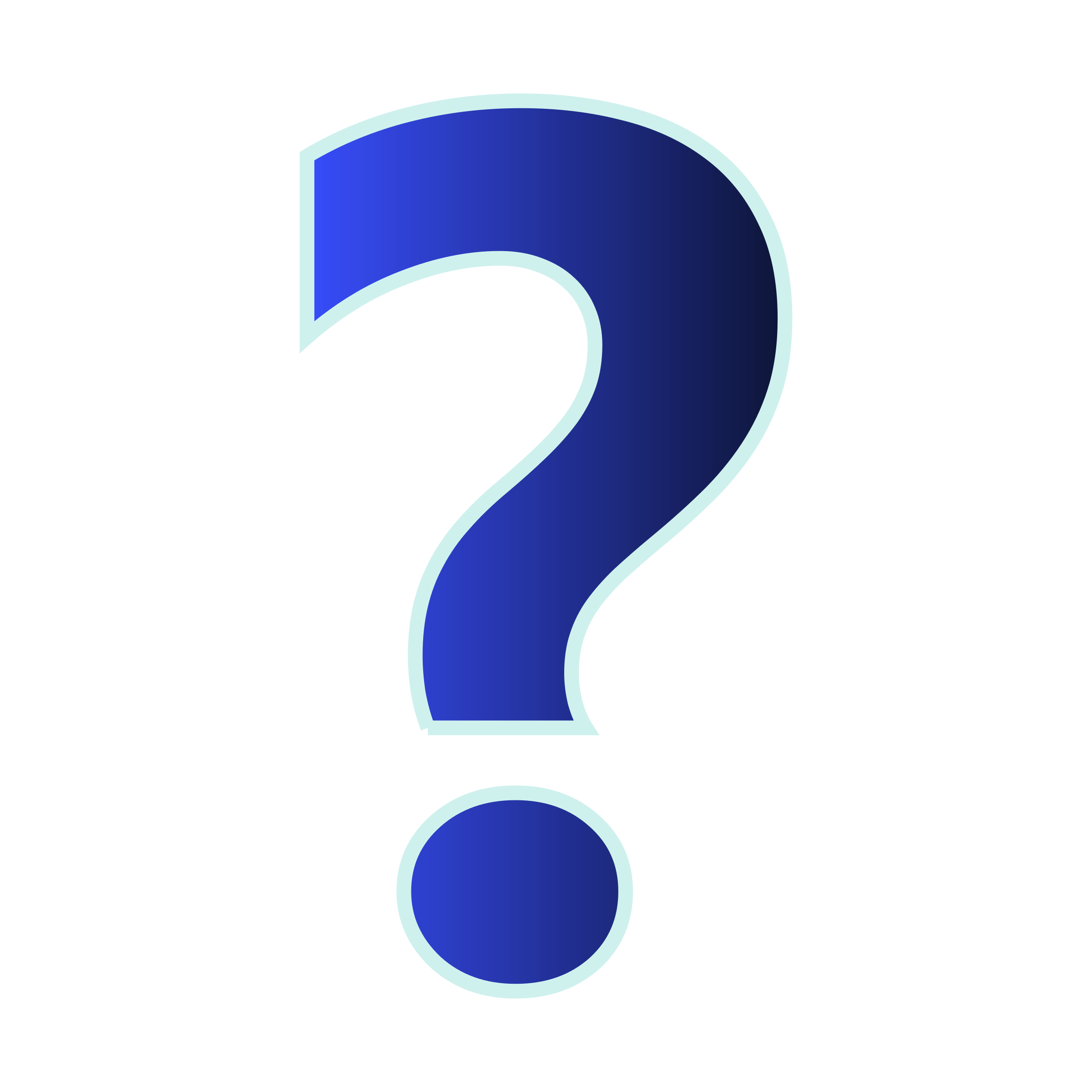 Who Watches the Watchdog
A Very Common Question
Principles and Standards
Inspectors Generals are granted substantial powers to perform their duties.  

In exercising these powers, inspectors general regard their offices as a public trust, and their prime duty is safeguarding the public interest.
Foundation
PRINCIPLES AND STANDARDS
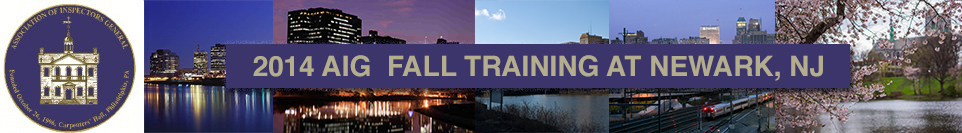 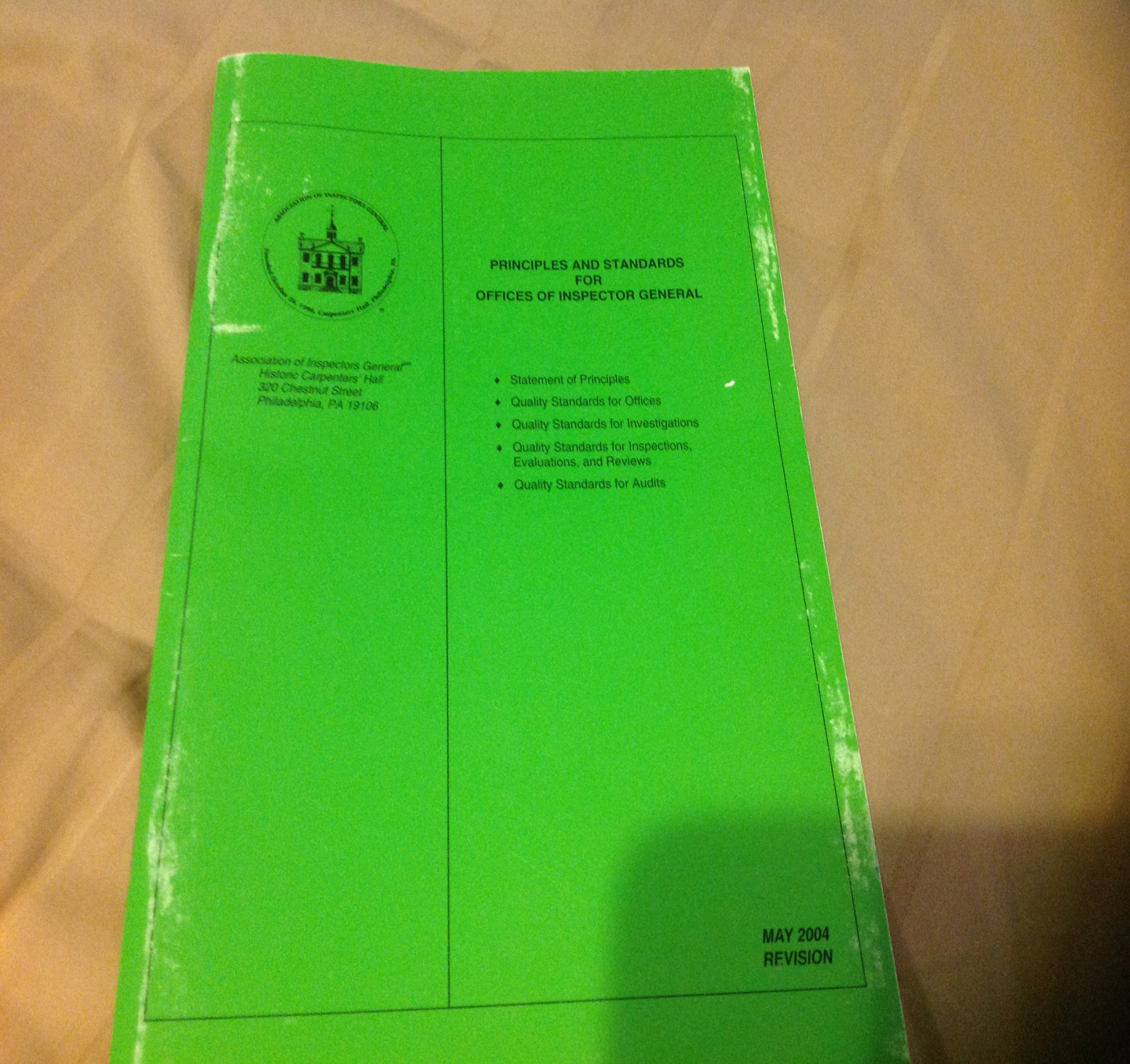 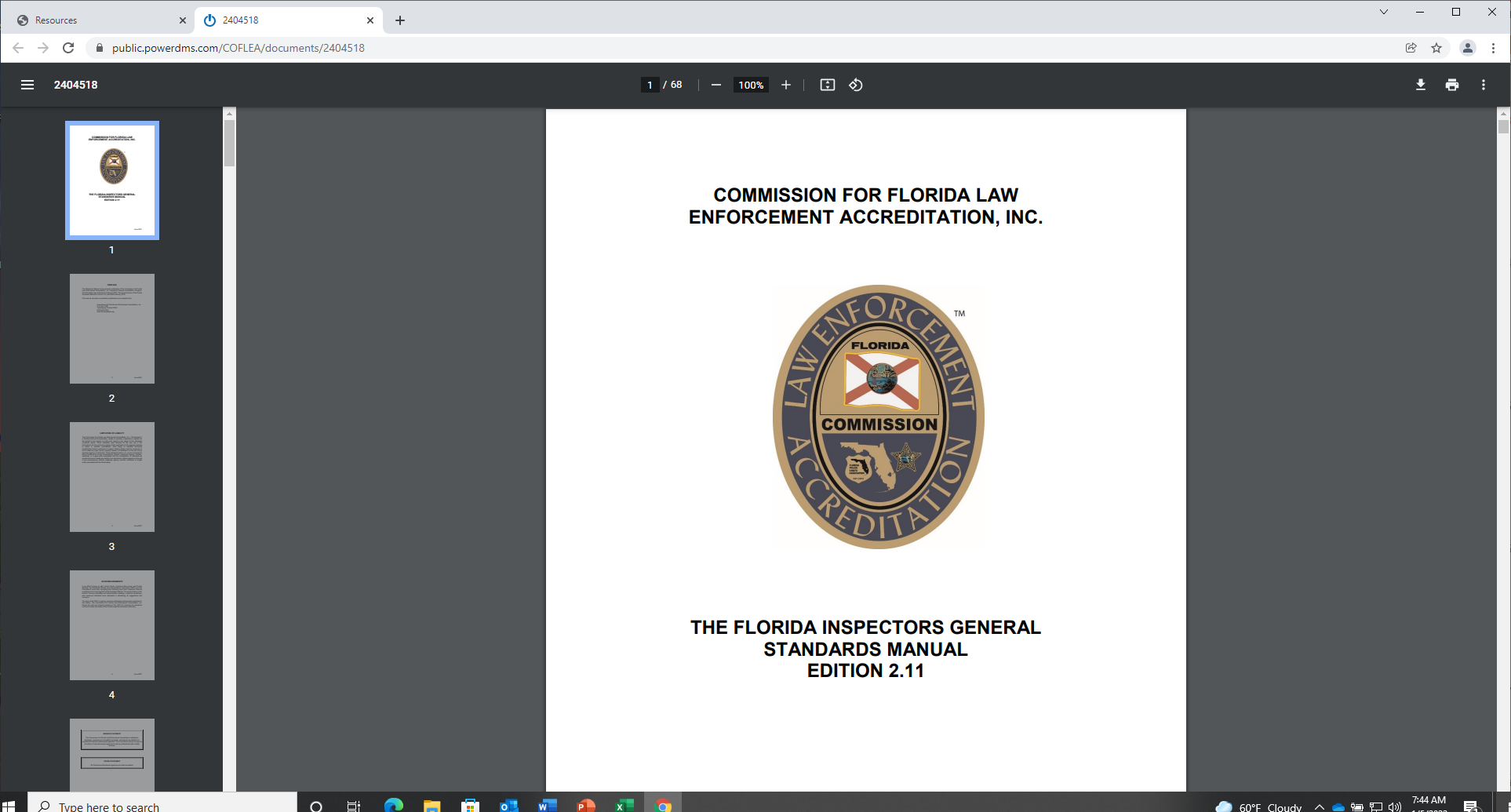 Review every
3 years
GREEN
 BOOK
Association of 
Inspectors General
RED
 BOOK
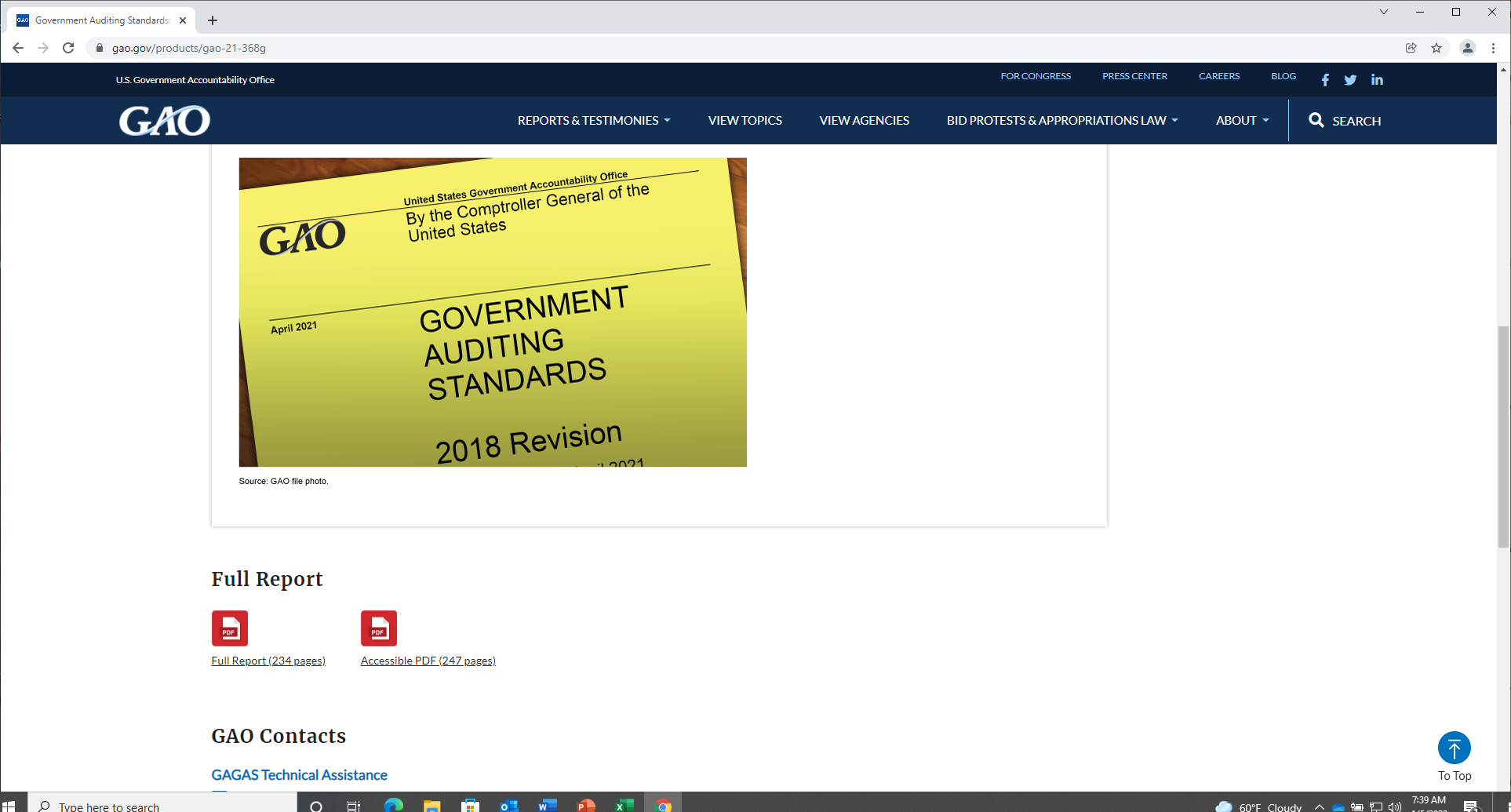 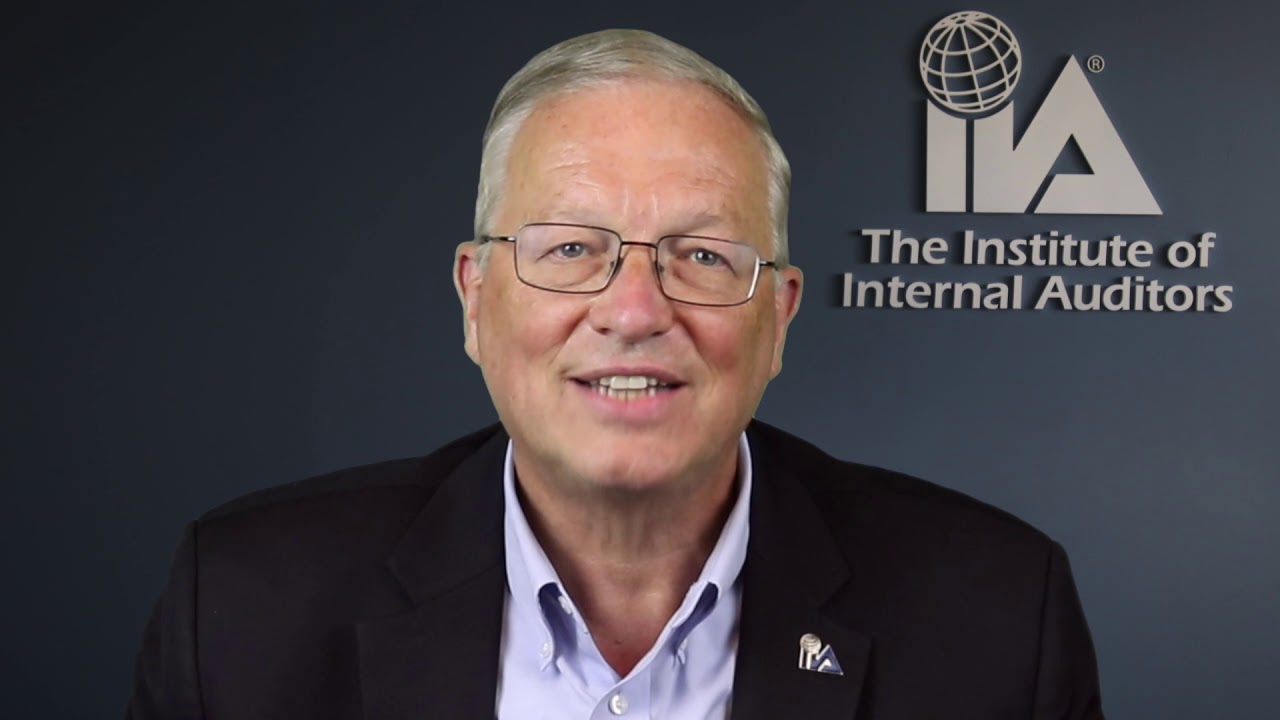 YELLOW
 BOOK
Conducts Peer Reviews
Review every
3 years
Review every
5 years
Statement ofPrinciples
Integrity
Objectivity
Independence
Confidentiality
Professionalism
Competence
Courage
Trust
Fairness
 Honesty
 Forthrightness
 Public    
  Accountability
 Respect for 
  Others and 
  Themselves
Nine Quality Standards for Offices of Inspectors General
Independence
Planning
Organizing
Staff Qualifications
Directing & Controlling
Coordination
Reporting
Confidentiality
Quality Assurance
What the OIG Does Do?
Fact Finders

Issue Recommendations to Enhance Policies, Procedures, Rules and Internal Controls

Make Recommendations to Take Appropriate Corrective Actions

Provide Transparency to the Public
Recommend discipline or adverse action involving employees

Conduct Criminal Investigations

Arrest people

Make policy
What the OIG Does Not Do To Those Under Its Jurisdiction
December 2021 Highlights
Conducted internal and external assessments regarding compliance status of Inspector General (IG) Accreditation.

Set timeline expectations for staff regarding receipt of correspondences and future administrative investigations.

Issued Mandatory OIG Annual Report, dated December 30, 2021.  Report posted to the OIG Website.

Currently obtaining from the State (at no cost) an automated audit tracking system for work product.

Establishing appropriate internal controls (locked offices/case, restricted access in the Investigation's system and shared drives) to ensure accreditation standards are met. 

Completed disposition on overdue correspondences (69) with notifications to complainants of decision, as appropriate/required.
December 2021 Highlights
Correspondences represent the number of written communications sent to the OIG to include allegations of waste, fraud and abuse.
Closed 69 correspondences (dating back to 2017):

Investigation’s Unit Activity – 52

Preliminary Reviews (Closed) – 25
Cross referenced to existing Investigation(s) – 21
Investigations – 2
Referrals to Audit – 2
Criminal Referral – 1
Management Review – 1

Management Referral – 10

Management Inquiry – 4

Closed No Further Action – 3
Whistle-blower Protection
Interpretation of who can be a Whistle-blower (WB) pursuant to Florida Statute has been mis-applied.  OIG was granting WB protection to only current employees and current contracted employees.

The Act under §112.3189, Florida Statutes, Investigative procedures includes employee or former employee, or applicant for employment. 

The law also includes provisions for persons who perform services for, and under the control and direction of, or contracts with, an agency or independent contractor for wages or other remuneration.  

IG best practice utilizes the “gross” modifier: mismanagement, malfeasance, misfeasance, waste of public funds, or neglect of duty.
IG Accreditation Directives:
Whistle-blower Protection designation (6.01) (revised)
Legal Sufficiency (4.09) (revised)
Receipt of Evidence (5.03) (in progress)

New Directives (by February 18, 2022):
Refresher training: Sexual Harassment/Discrimination (3.05) (all staff completed)

Refresher training: Ethics (3.05) (set for January 27, 2022)

Directive 4.10:  Other Investigative Activity will be documented (due by February 18, 2022)
Inspector General Accreditation   	Commission for Florida Law Enforcement Accreditation (CFLEA)
Inspector General Charter
The Attribute Standard (1000) under the International Standards for the      
     Professional Practice of Internal Auditing (IIA) – Red Book addresses         
     characteristics of organizations and individuals performing internal 
     audit activities.  

The purpose, authority, and responsibility of an internal audit (OIG)       
     activity must be formally defined in an internal audit (OIG) Charter.  

The Charter defines the purpose of the audit office, gives authority to   
     conduct audits and defines areas of responsibility. The Charter also      
     defines others' responsibilities for providing access and cooperation      
     during audits or other reviews.  It is now in place.
An OIG annual audit plan is a guide that is developed for the utilization of the Office of Inspector General (OIG) Audit Unit resources during the fiscal year. 

The FY2022 audit plan is based on the full utilization of the staffing level which is currently 2.  

Auditors conduct reviews that examine the economy, efficiency, and effectiveness of programs and operations; government’s compliance with applicable laws and regulations; as well as testing the effectiveness of internal controls.  

Audits return the most money in this process as they recommend efficiencies to include eliminating  government waste.  They also are a strong fraud deterrent.

The OIG audit plan may be modified during the fiscal year as circumstances change.  Requests from management, changes in audit resources, and changes in the COJ Consolidated Government’s organization or operations could result in updates to the plan.
Inspector General Annual Audit Plan
Inspector General Selection & Retention Committee
Proposed revisions to Directive 2015-0003 - Complaints against the Inspector General

Proposed revisions to the Inspector General Annual Performance Evaluation
New Focus
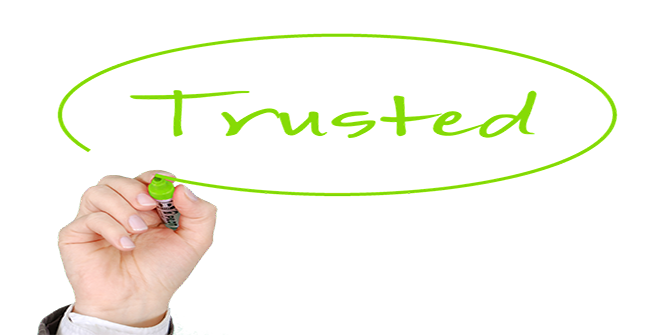 ADDING VALUE TO THOSE    
     UNDER ITS JURISDICTION

  RETURN ON INVESTMENT 
  Impact Change

  Identify Cost Savings ($)

  TIMELINESS
Correspondence decision – 5 Days

Administrative Investigations – 90 Days (exceptions documented)

    * Exceptions should not be the norm
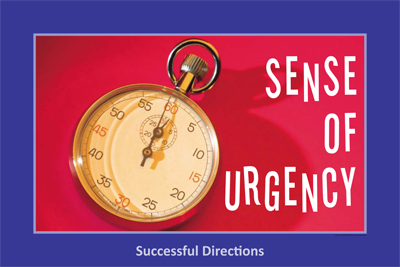 Leadership
Director of Investigations
Director of Audit
IG General Counsel / 
      Director of Contract Oversight
Does Not Currently Exist
Future Outlook
Sheryl Goodman,
Interim Inspector General

Office:
Email:  inspector@coj.net
(904) 255-5800
Thank You
http://www.coj.net/oig